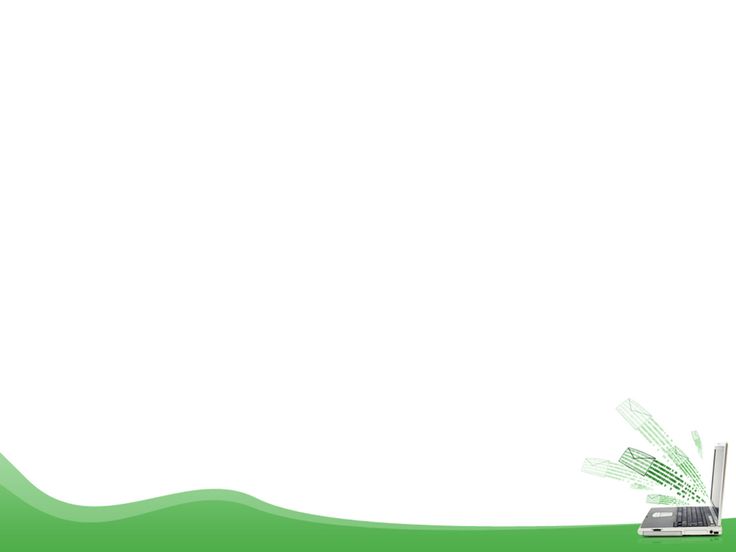 PHÒNG GIÁO DỤC ĐÀO TẠO HUYỆN ỨNG HÒA
TRƯỜNG TIỂU HỌC CAO THÀNH
NHIỆT LIỆT CHÀO MỪNG QUÝ THẦY CÔ GIÁO
VỀ DỰ CHUYÊN ĐỀ MÔN CÔNG NGHỆ - LỚP 5
CẤP HUYỆN NĂM HỌC 2024 - 2025
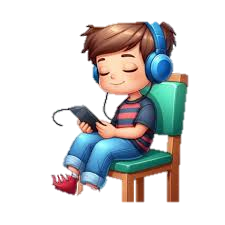 Giáo viên thực hiện: Trần Thị Minh Thương
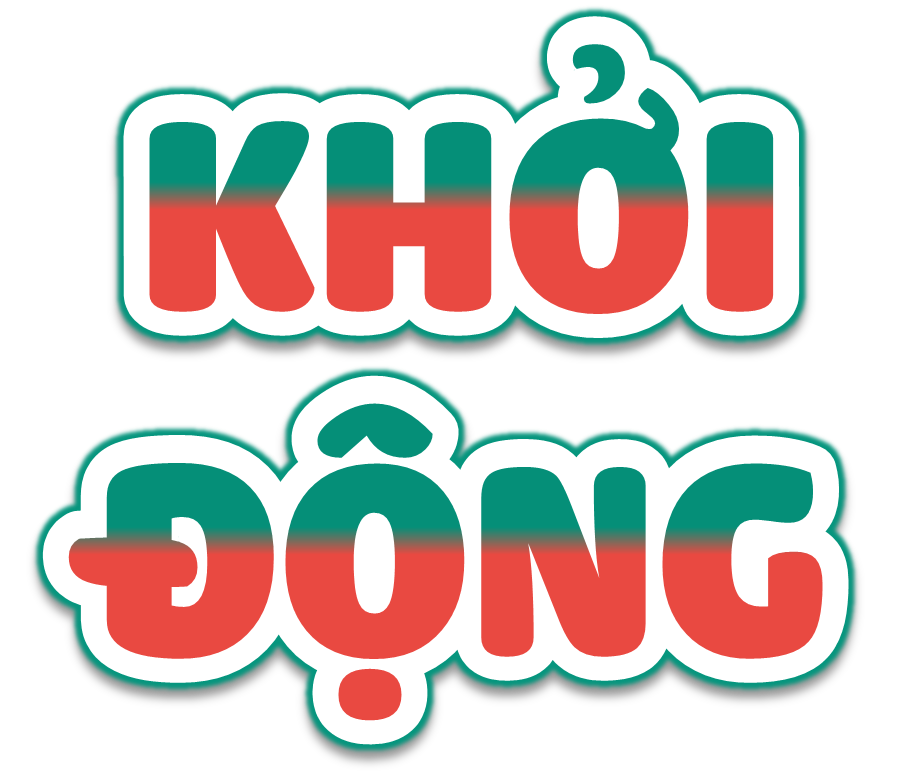 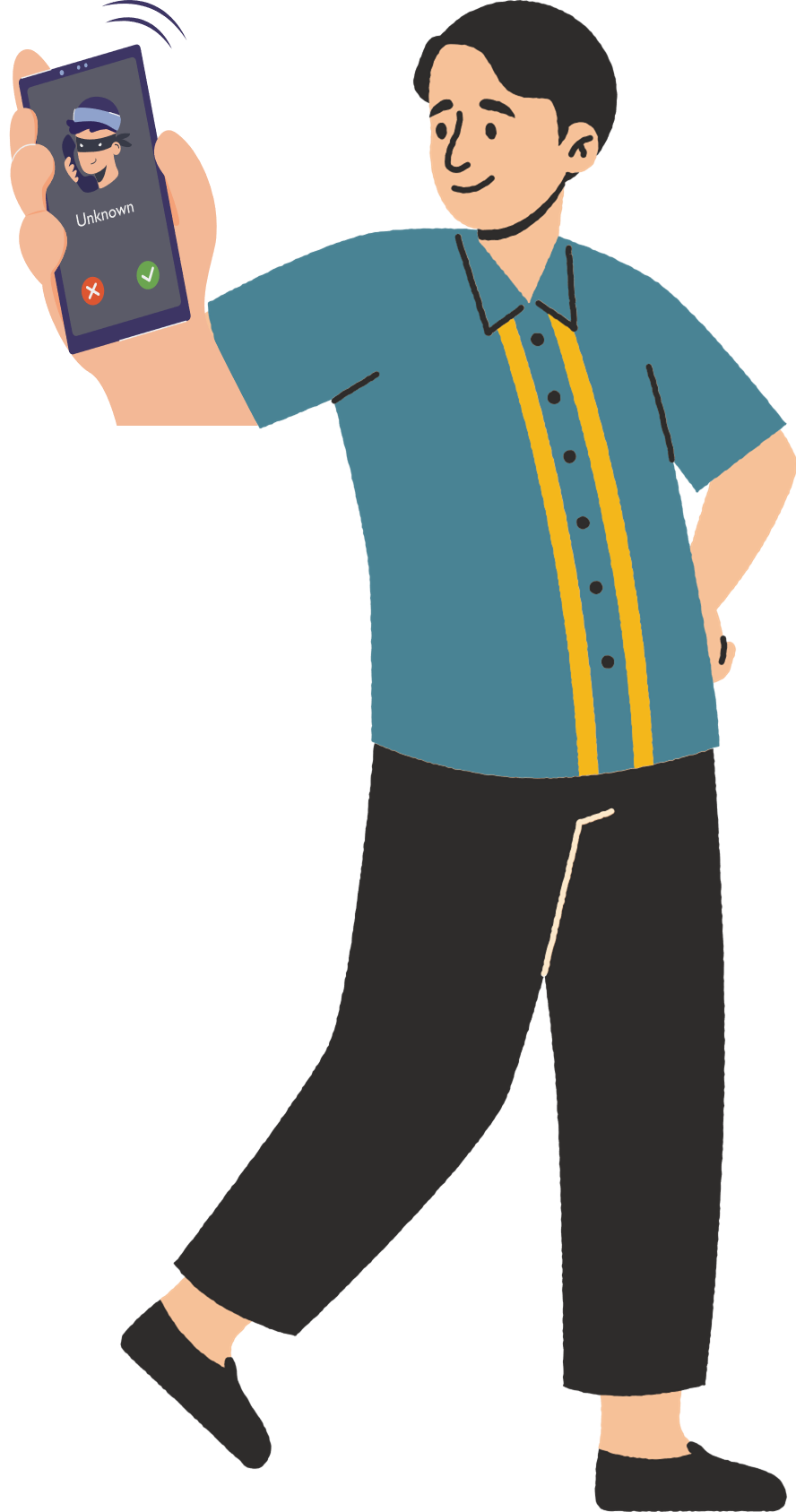 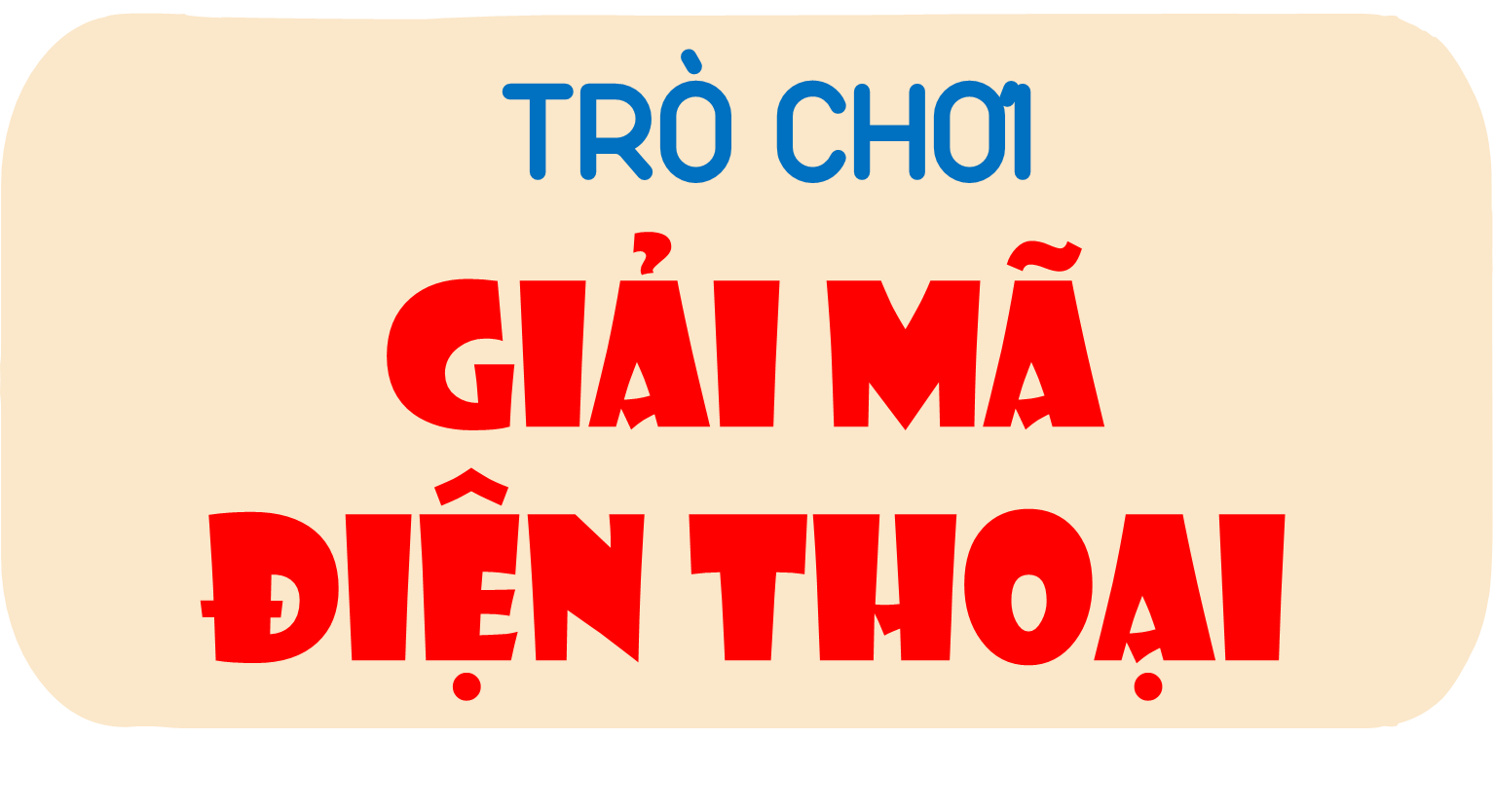 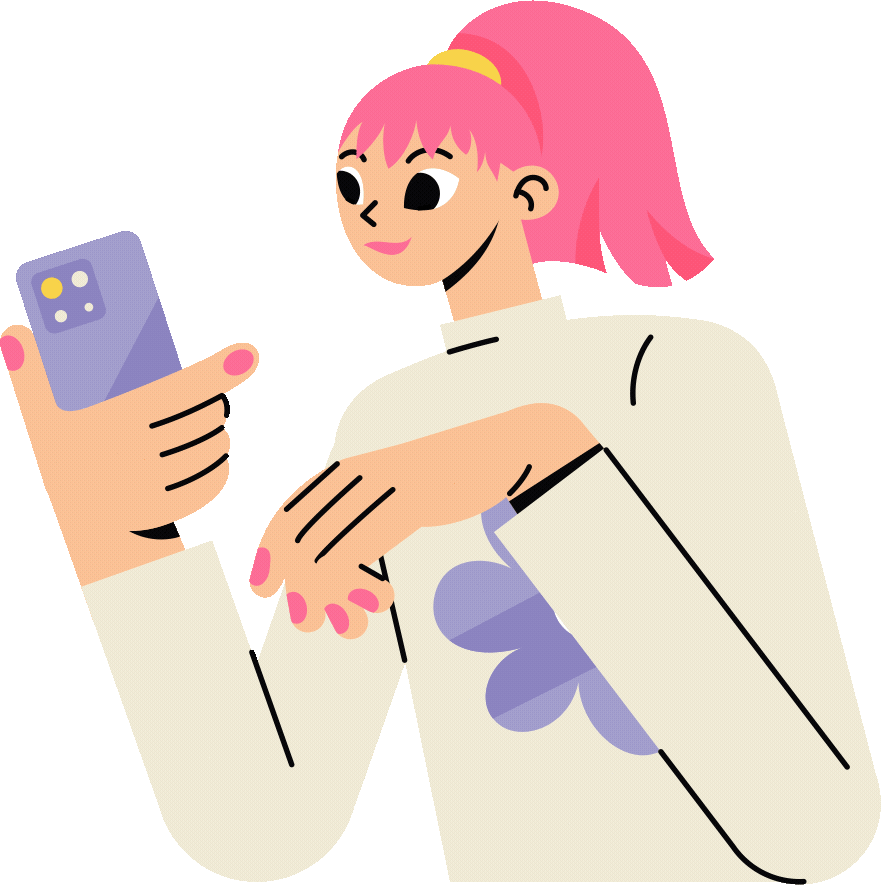 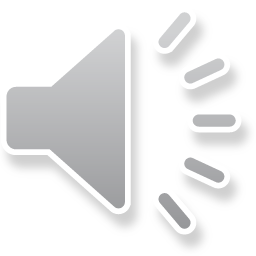 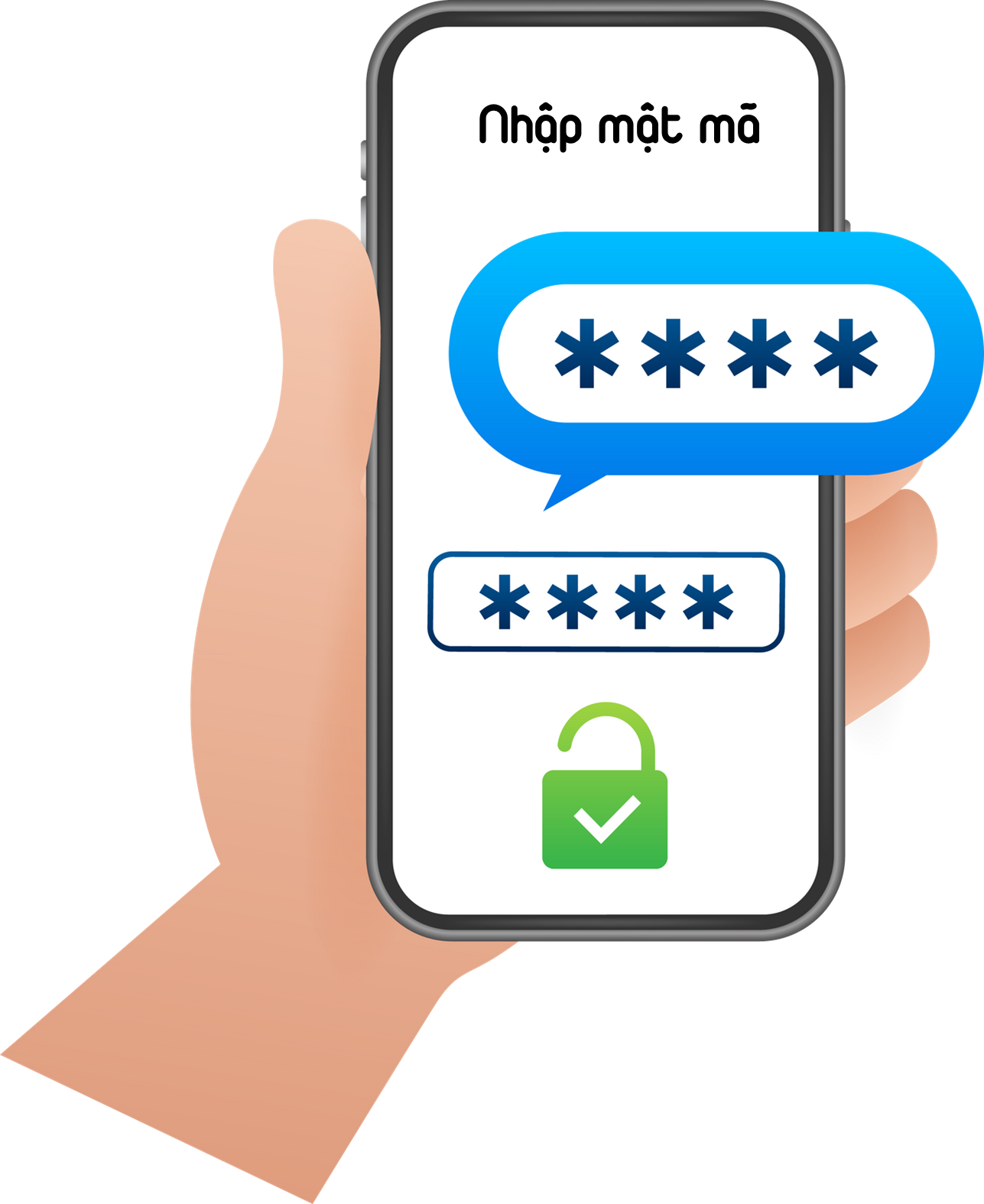 CÁCH CHƠI
Có 4 câu hỏi tương ứng với 4 chữ số của mật mã. Các bạn sẽ có 10 giây để đọc và trả lời bằng cách giơ thẻ có đáp án tương ứng.
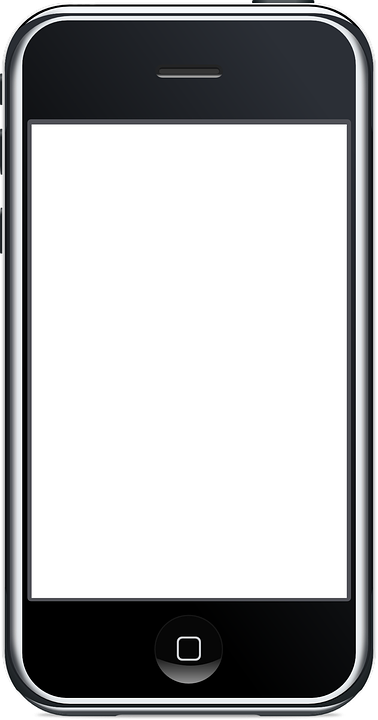 2
2
0
4
Học tiếp
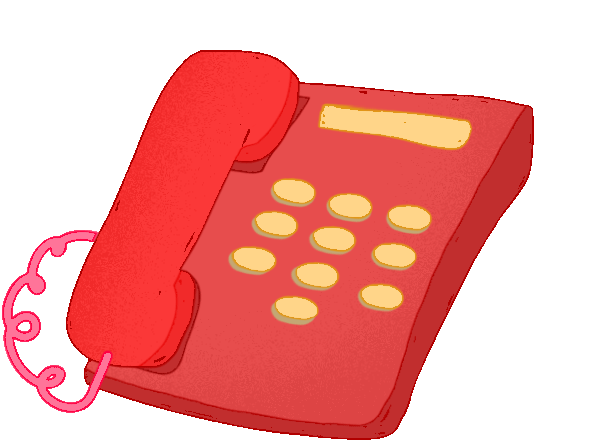 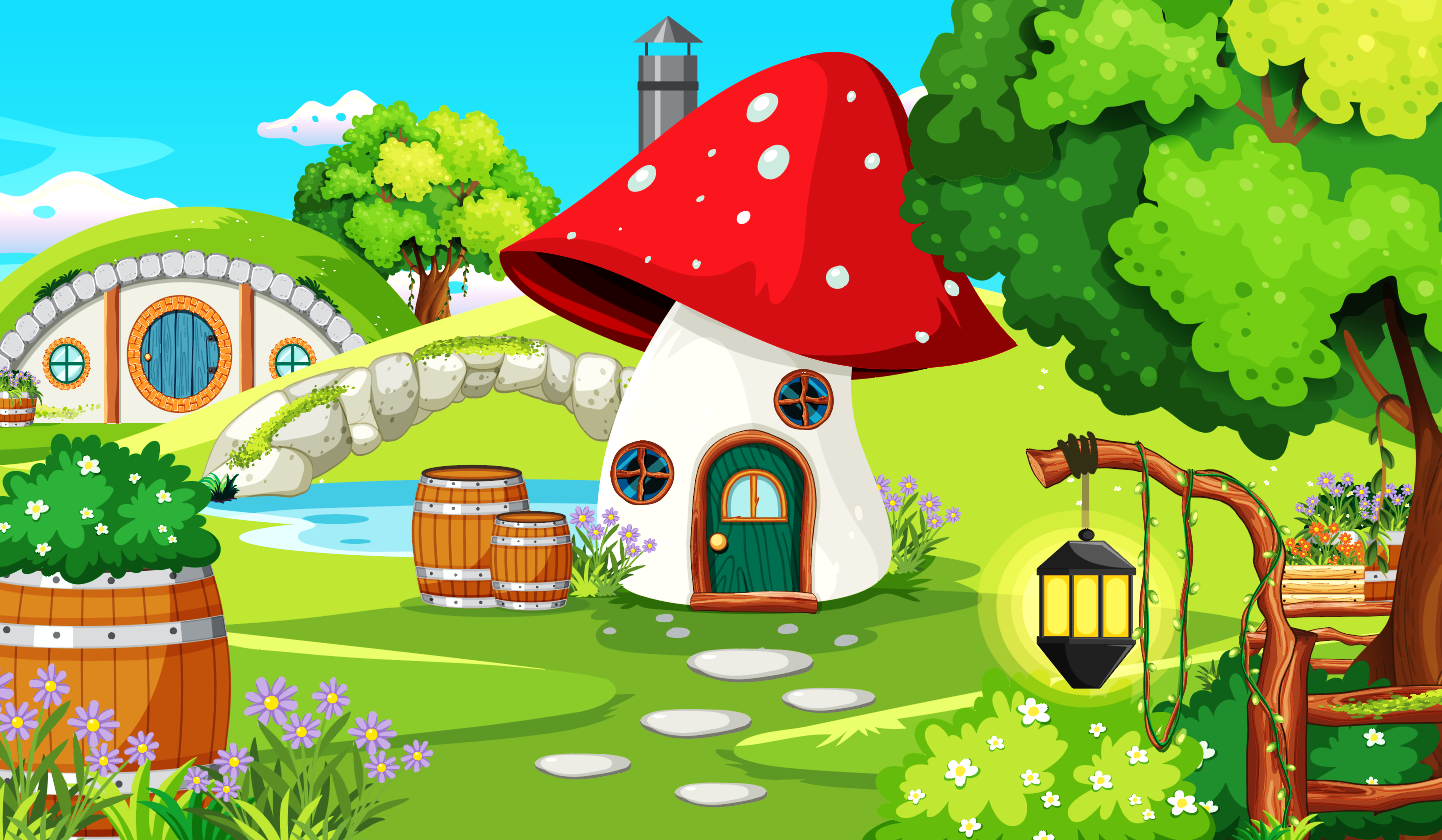 1. Điện thoại có những tác dụng nào?
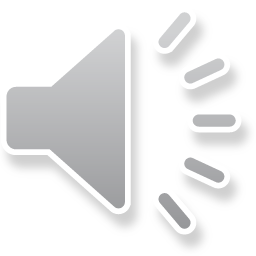 A. Dùng để liên lạc
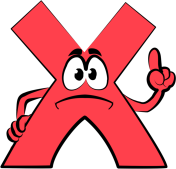 B. Hỗ trợ học tập
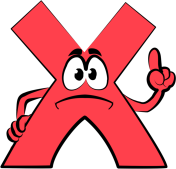 C. Giải trí: Xem phim, nghe nhạc…
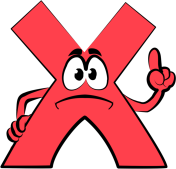 D. Tất cả các đáp án trên
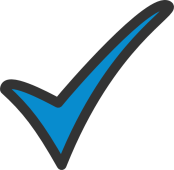 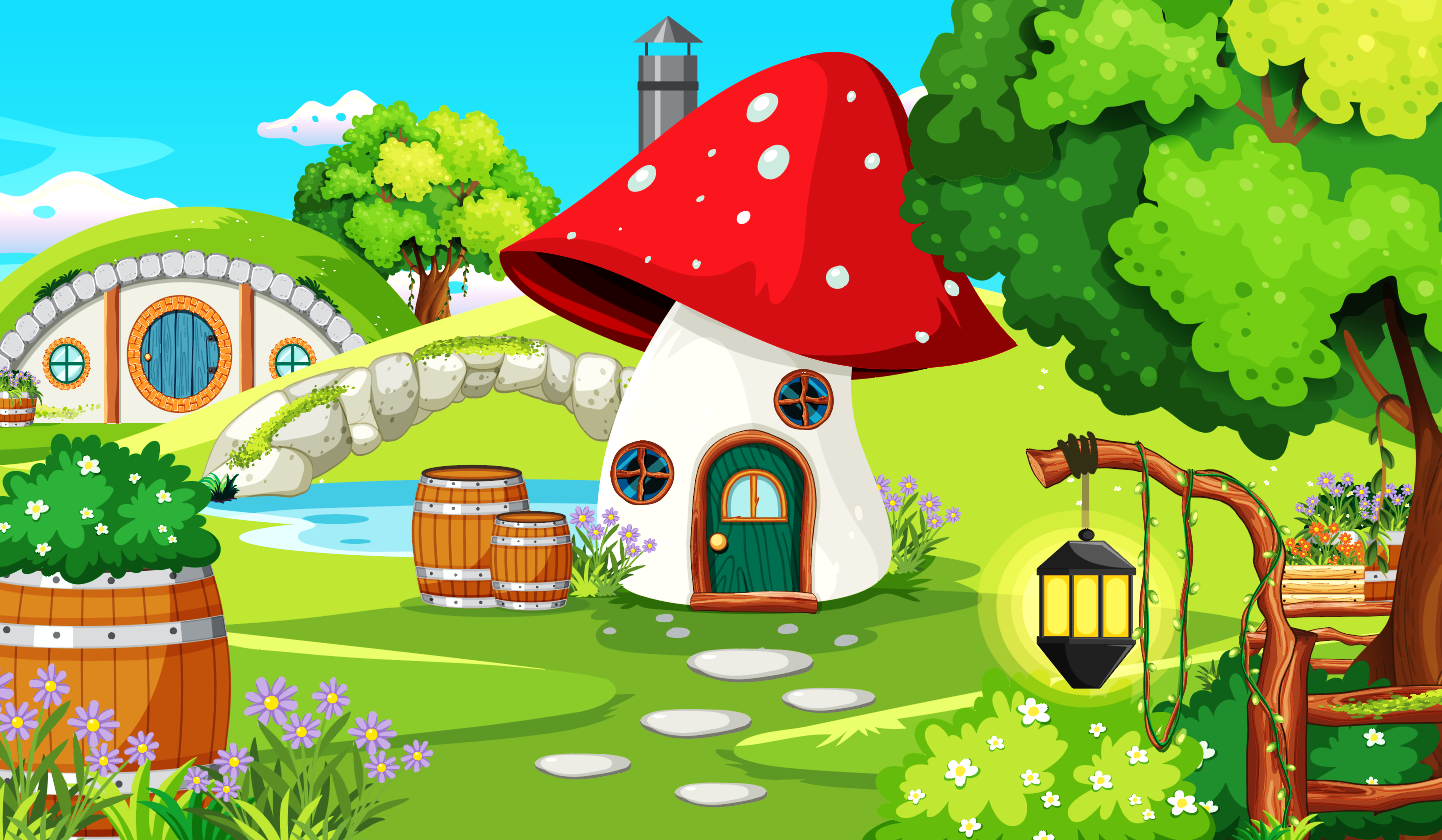 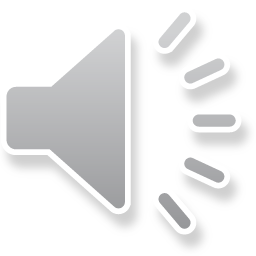 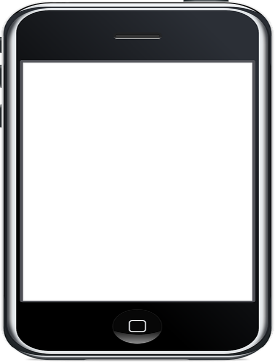 2. Đâu không phải một bộ phận của điện thoại di động?
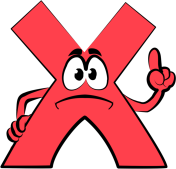 A. Màn hình cảm ứng
B. Ống nghe và nói
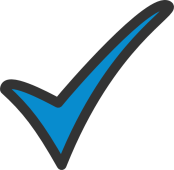 C. Camera
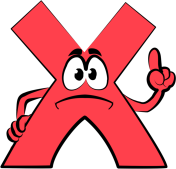 D. Cổng sạc
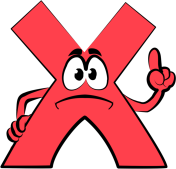 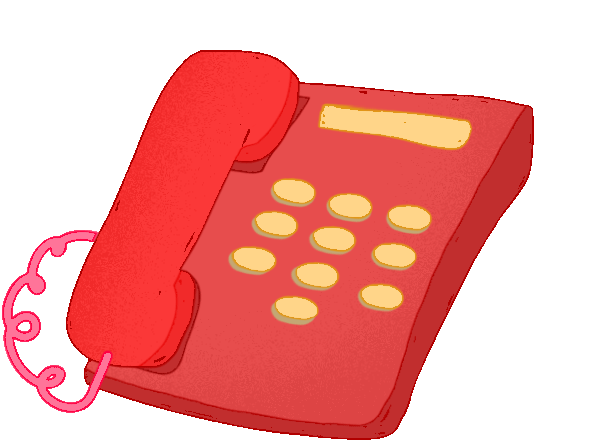 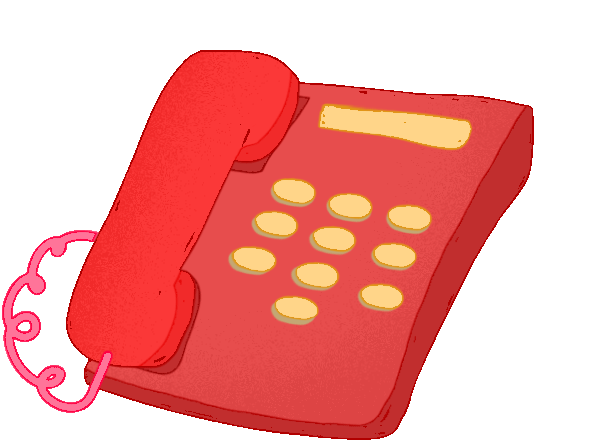 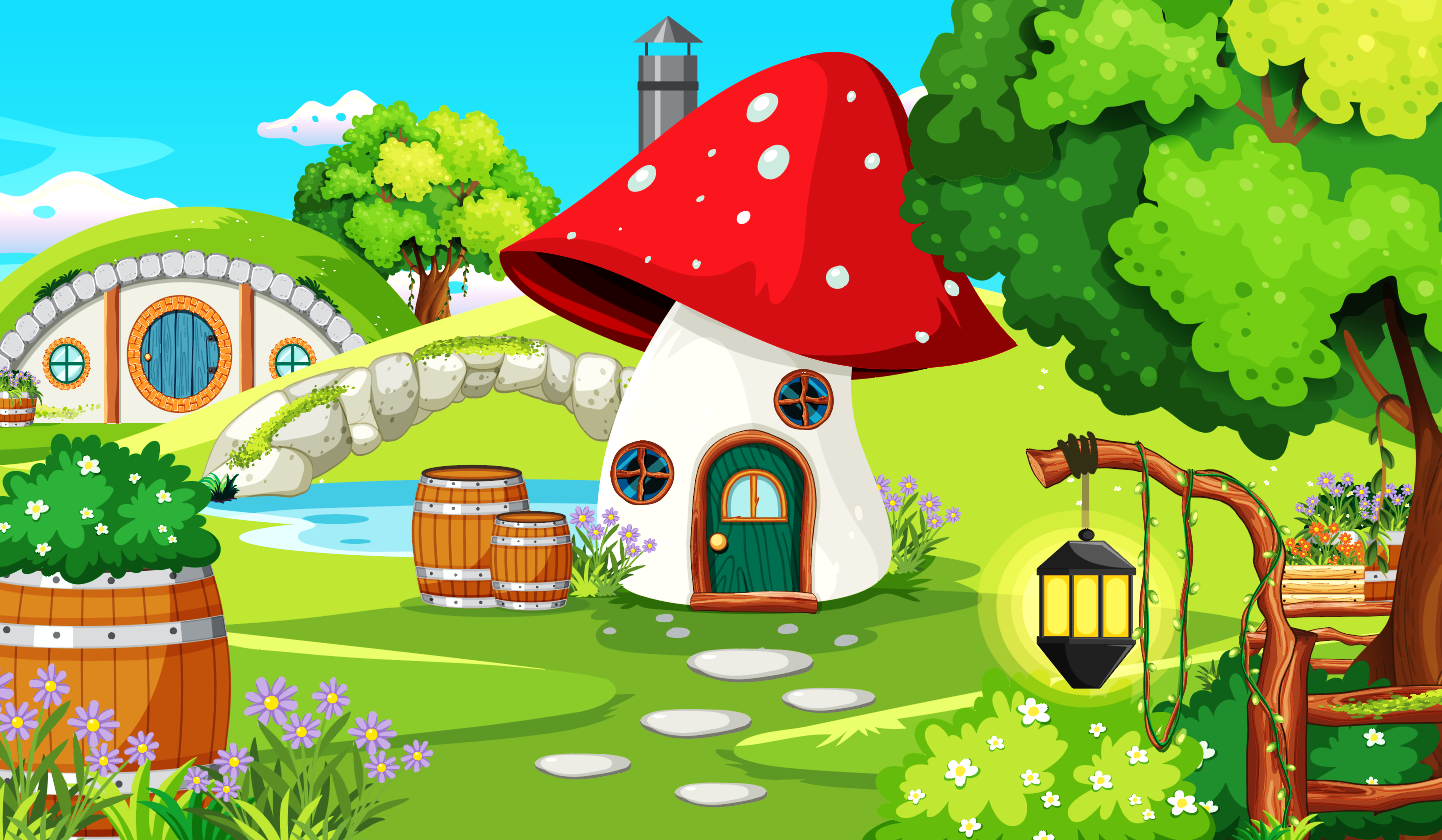 3. Đây là biểu tượng gì?
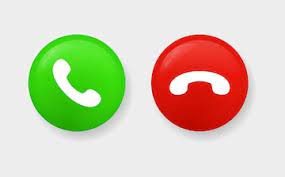 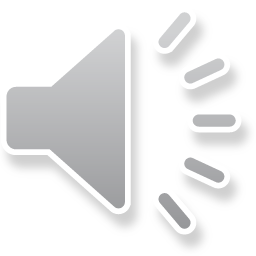 A. Kết thúc cuộc gọi
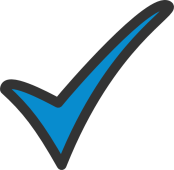 B. Thực hiện cuộc gọi
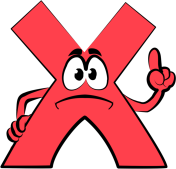 C. Danh bạ điện thoại
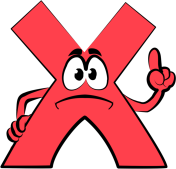 D. Máy ảnh
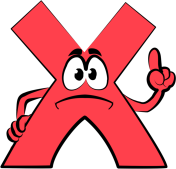 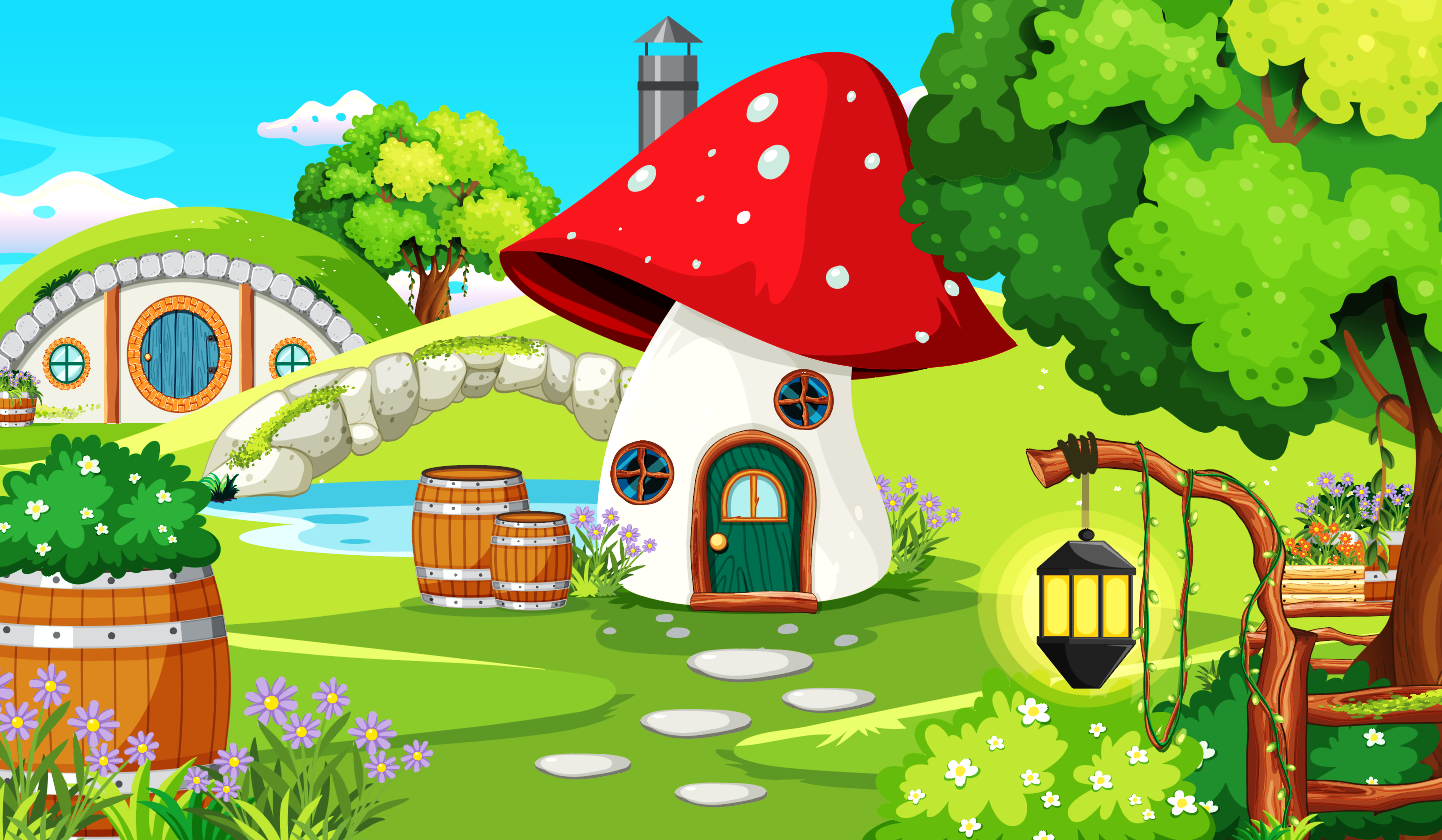 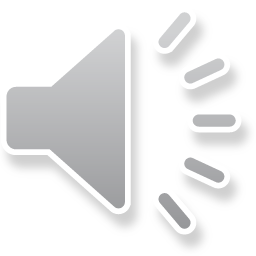 4. Có mấy bước thực hiện một cuộc gọi điện thoại?
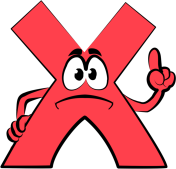 A. 2 bước
B. 3 bước
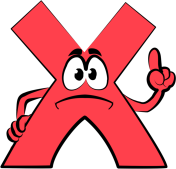 C. 4 bước
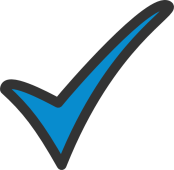 D. 5 bước
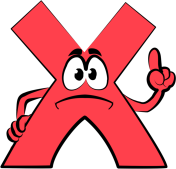 HOẠT ĐỘNG 1: SỬ DỤNG ĐIỆN THOẠI AN TOÀN, TIẾT KIỆM
Em hãy quan sát Hình 6 và cho biết: Những hình ảnh nào thể hiện sử dụng điện thoại không an toàn, không tiết kiệm
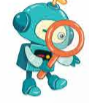 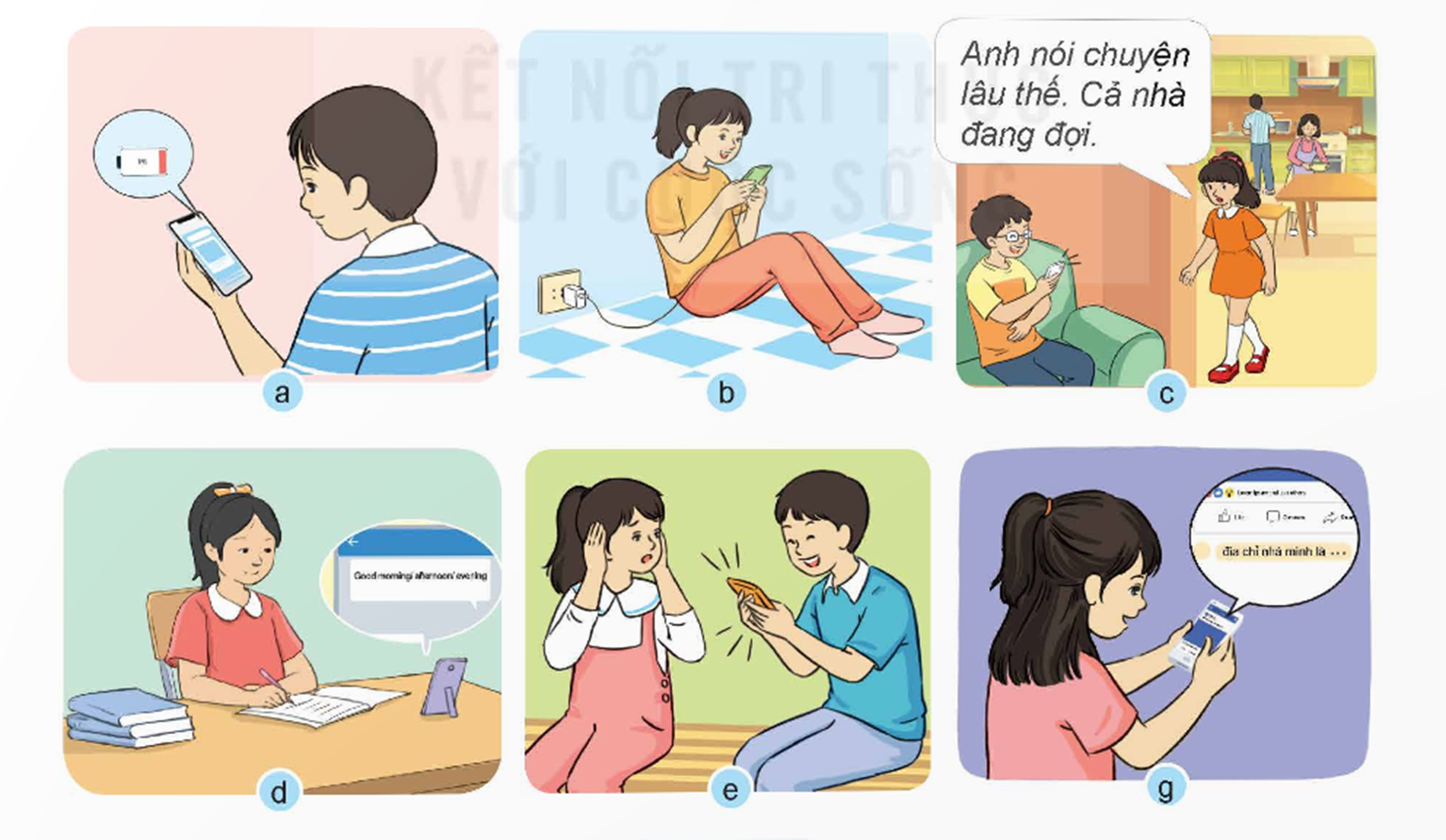 Hình ảnh  thể hiện sử dụng điện thoại không an toàn, không tiết kiệm
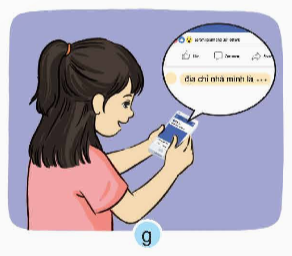 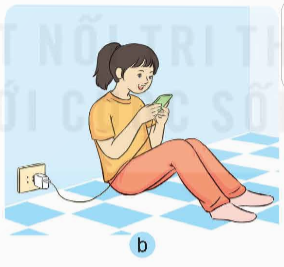 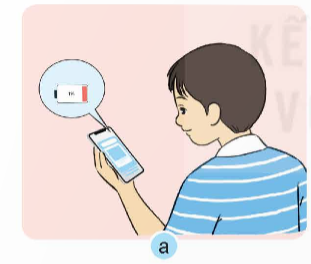 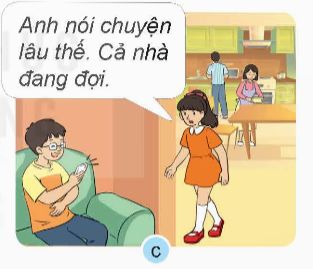 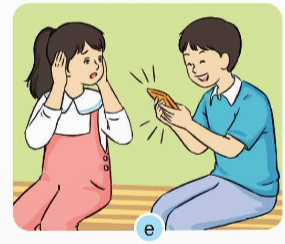 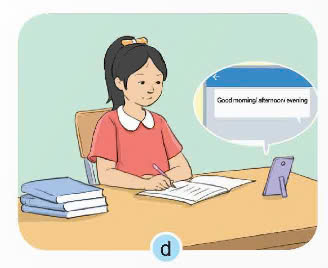 HOẠT ĐỘNG 2: SỬ DỤNG ĐIỆN THOẠI HIỆU QUẢ, PHÙ HỢP VỚI QUY TẮC GIAO TIẾP
Hãy chọn cách giao tiếp mà em thấy phù hợp nhất trong các tình huống dưới đây.
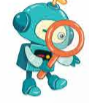 Tình huống 1: Khi bắt đầu một cuộc gọi điện thoại.
b
a
Hãy chọn cách giao tiếp mà em thấy phù hợp nhất trong các tình huống dưới đây.
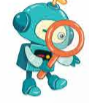 Tình huống 1: Khi bắt đầu một cuộc gọi điện thoại.
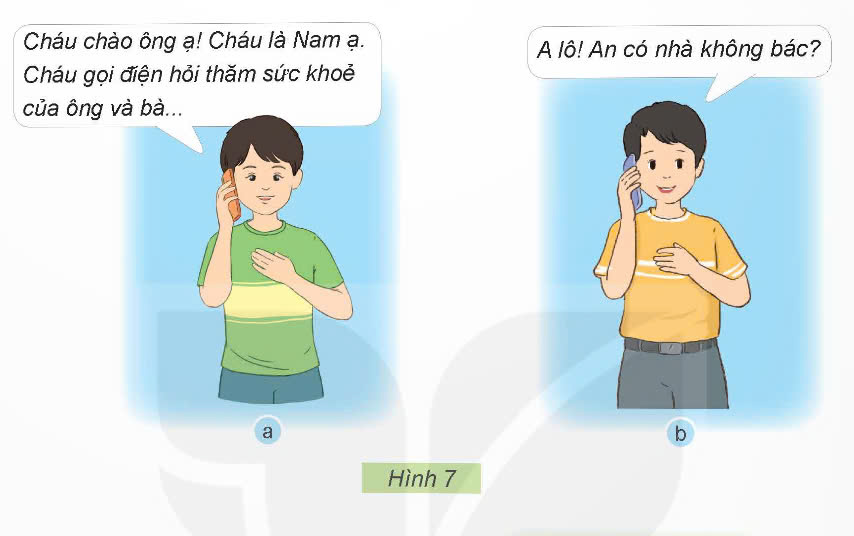 Hãy chọn cách giao tiếp mà em thấy phù hợp nhất trong các tình huống dưới đây.
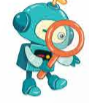 Tình huống 2: Khi trả lời điện thoại.
Tình huống 2: Khi trả lời điện thoại – Cách a
Tình huống 2: Khi trả lời điện thoại – Cách b
Hãy chọn cách giao tiếp mà em thấy phù hợp nhất trong các tình huống dưới đây.
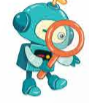 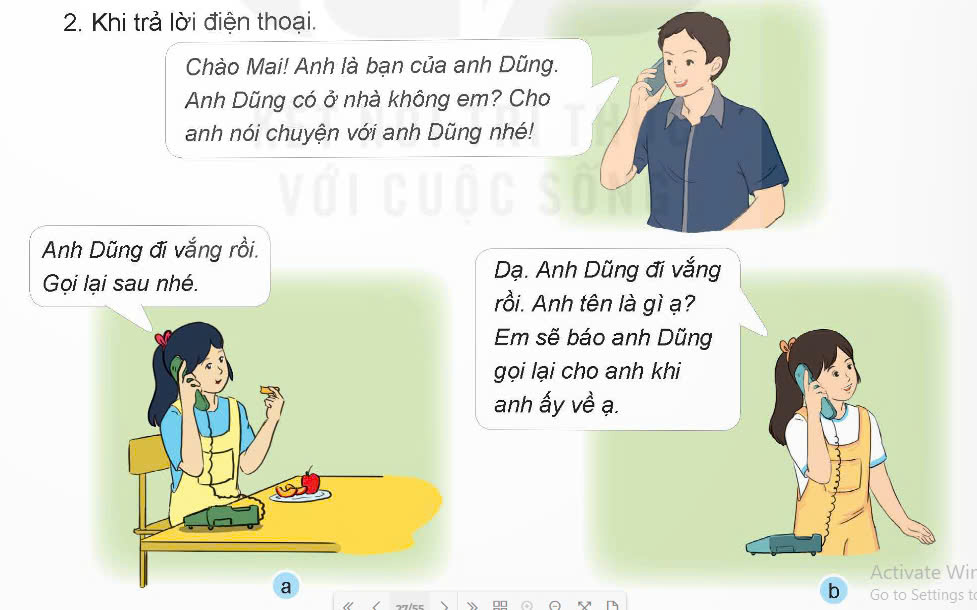 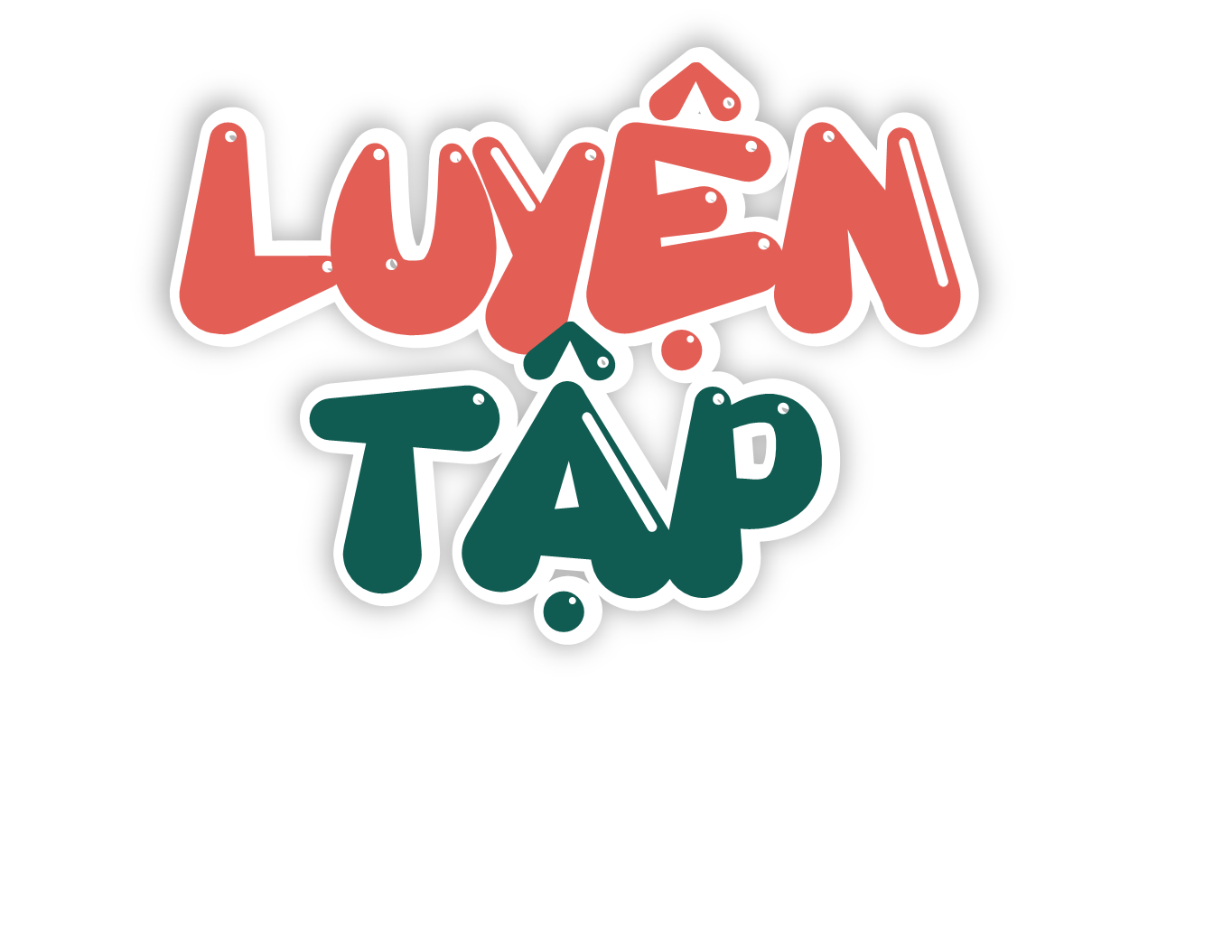 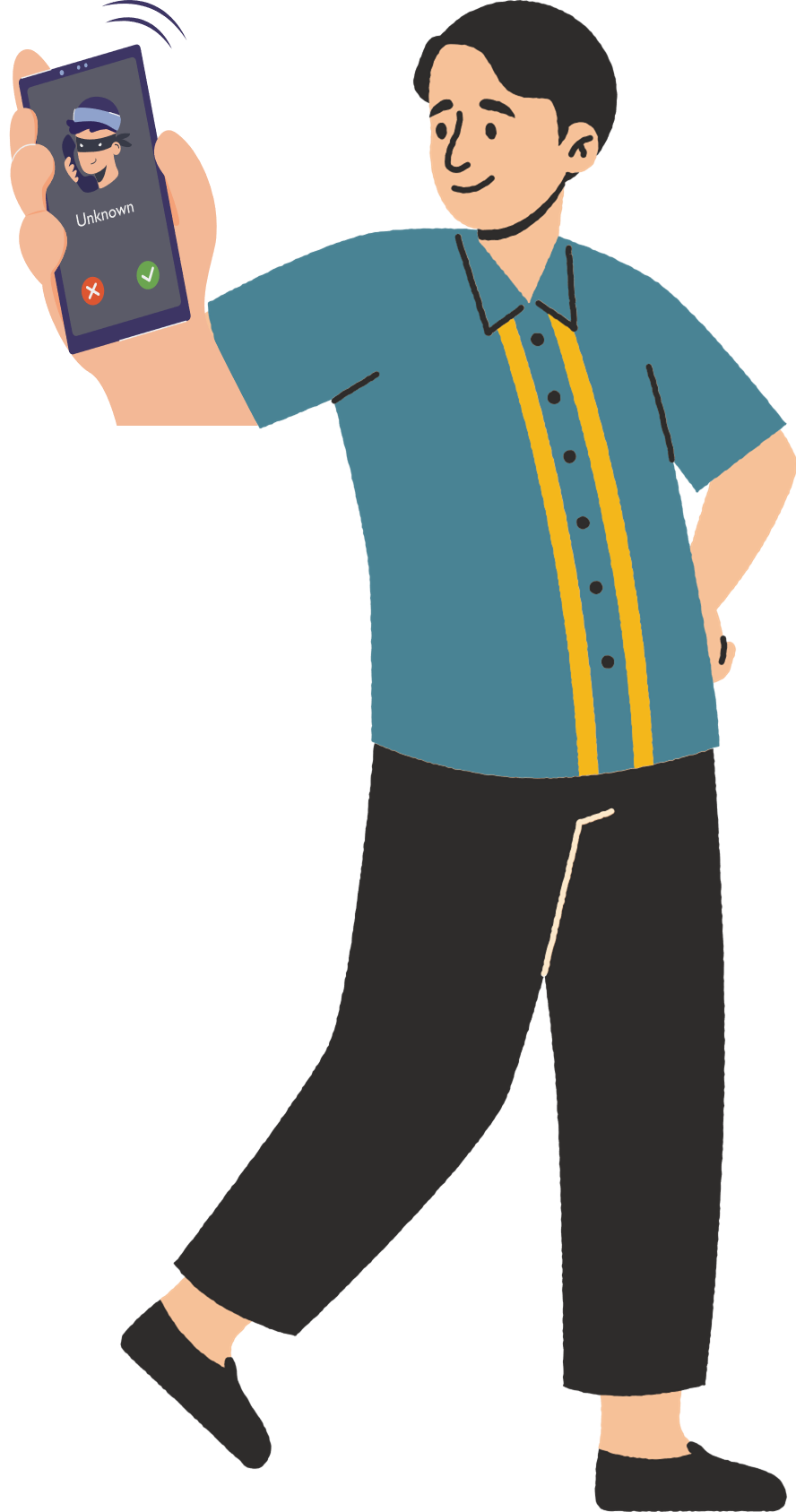 Đóng vai và xử lí các tình huống trong các cuộc gọi điện thoại dưới đây
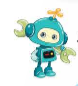 1
2
3
Khi em ở nhà một mình và có cuộc gọi đến điện thoại cố định từ một người lạ.
Gọi điện thoại cho bạn để trao đổi về nội dung bài học.
Khi gọi điện thoại cho một người nhưng người khác nghe máy.
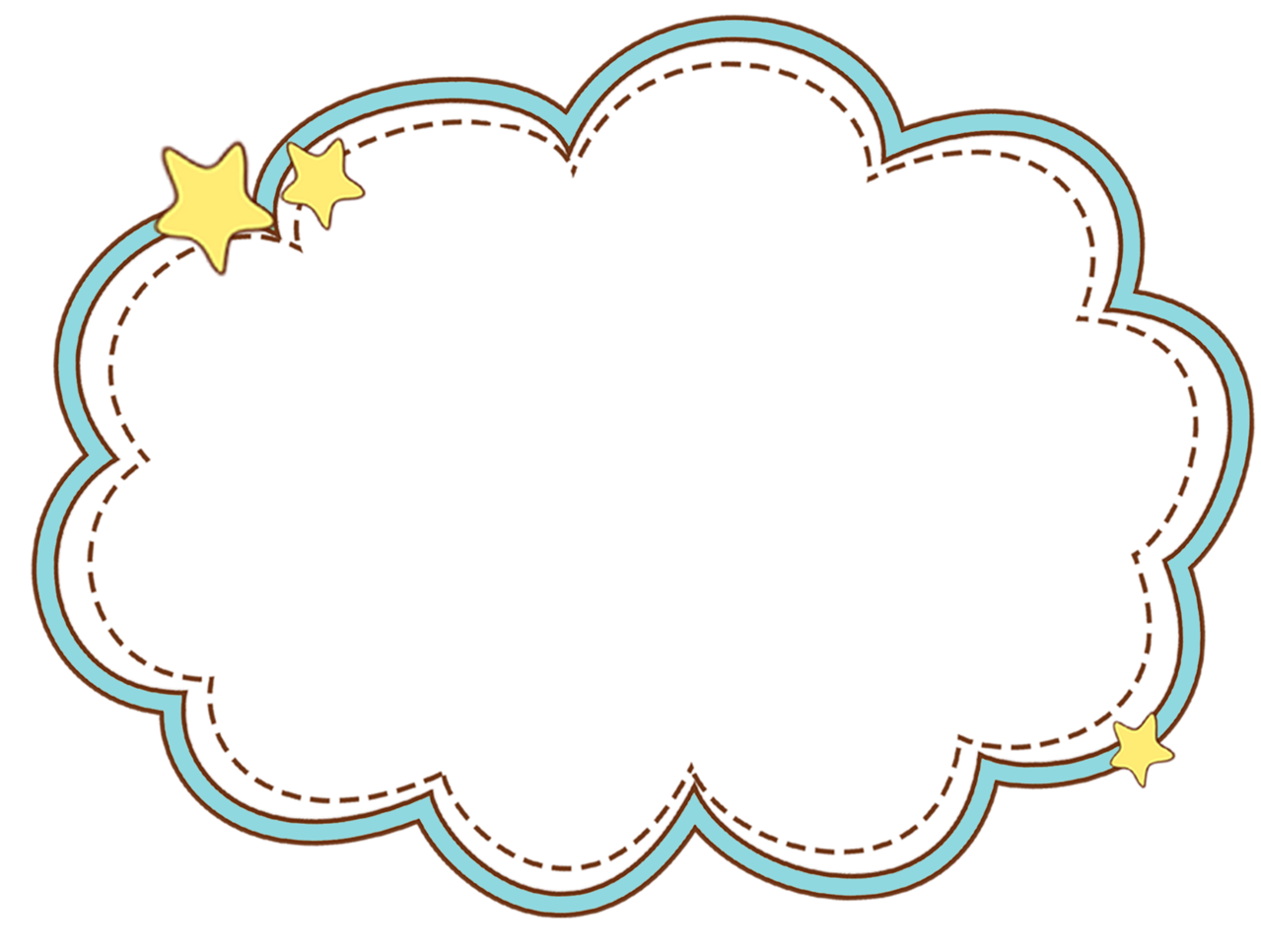 Tình huống 1:
 Khi em ở nhà một mình và có cuộc gọi đến điện thoại cố định từ một người lạ.
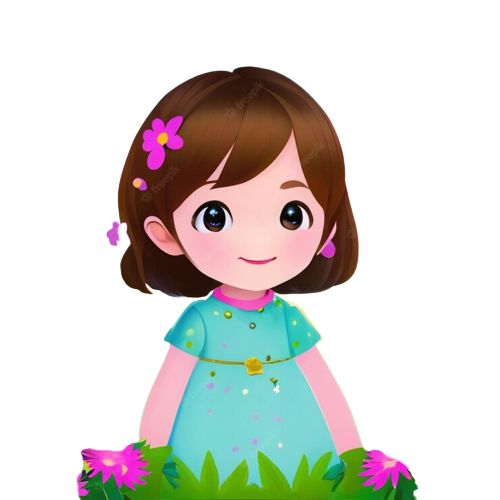 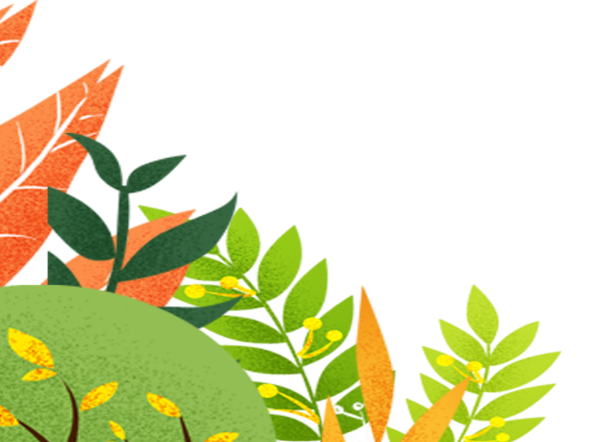 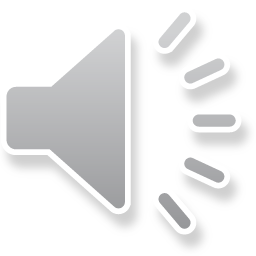 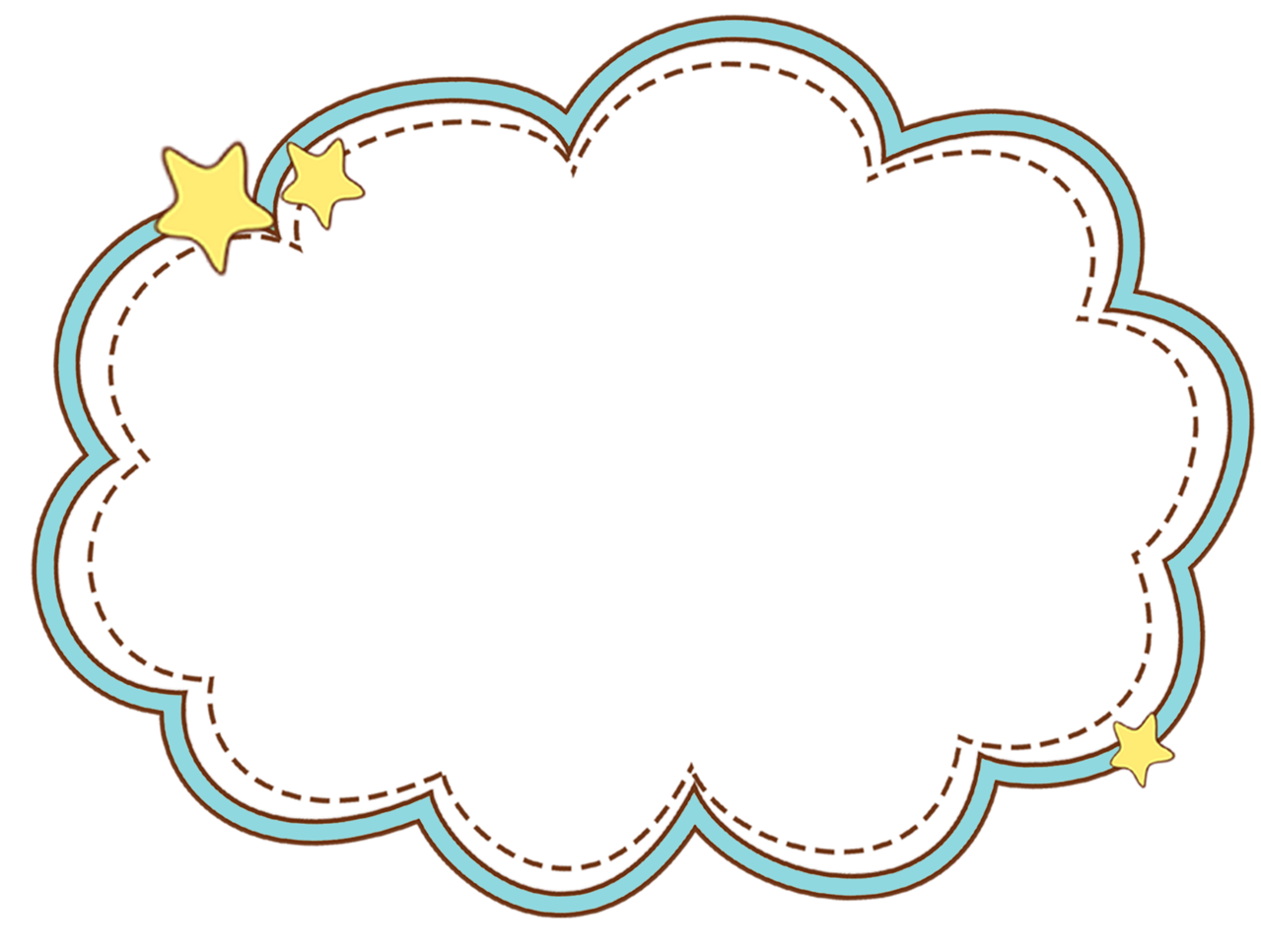 Tình huống 1:
 Khi em ở nhà một mình và có cuộc gọi đến điện thoại cố định từ một người lạ.
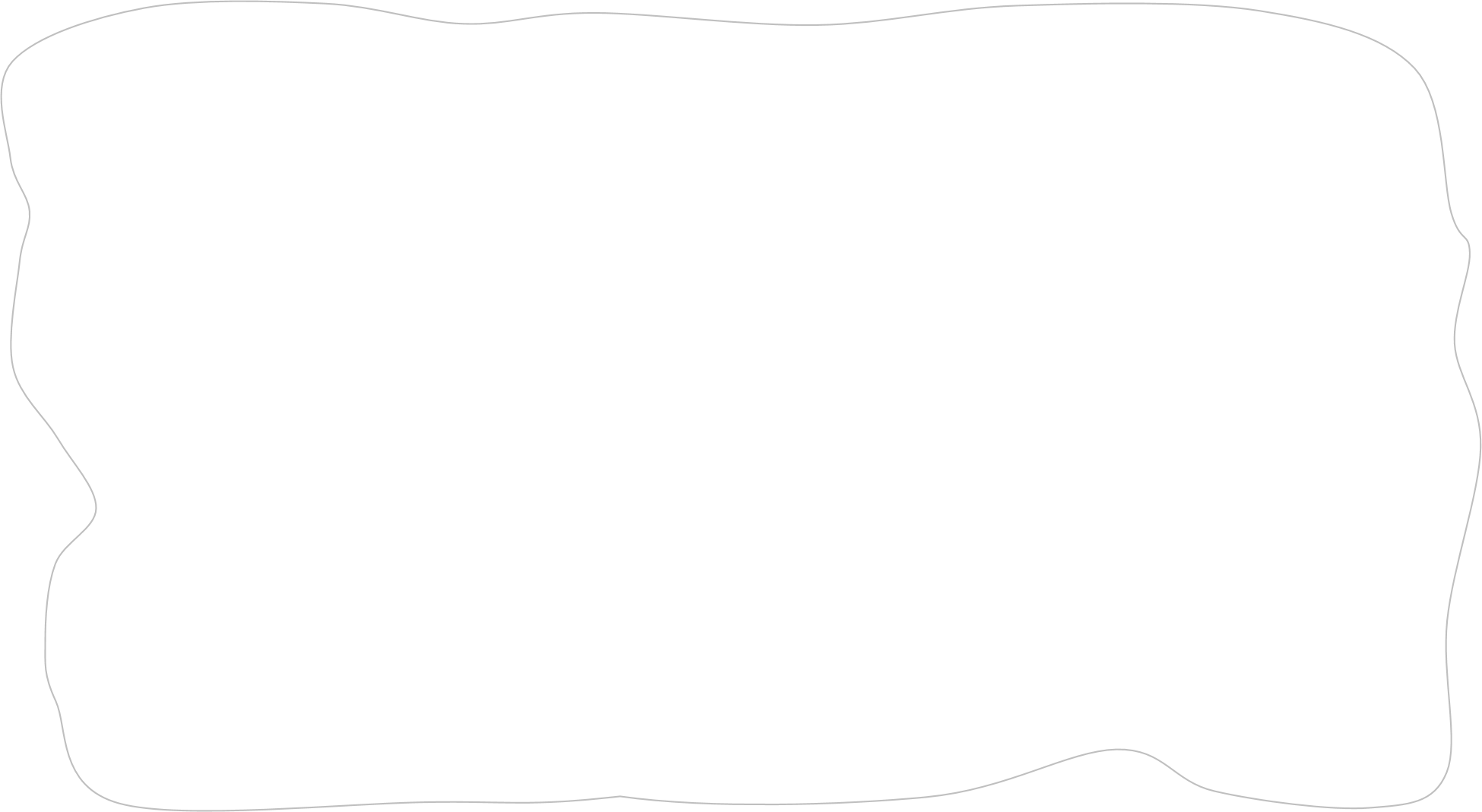 Lưu ý :
    - Luôn giữ thái độ lễ phép, bình tĩnh.
    - Không tiết lộ thông tin cá nhân hay tình trạng ở nhà một mình.
    - Sau cuộc gọi, báo ngay cho bố mẹ hoặc người lớn đáng tin cậy biết về tình huống vừa xảy ra.
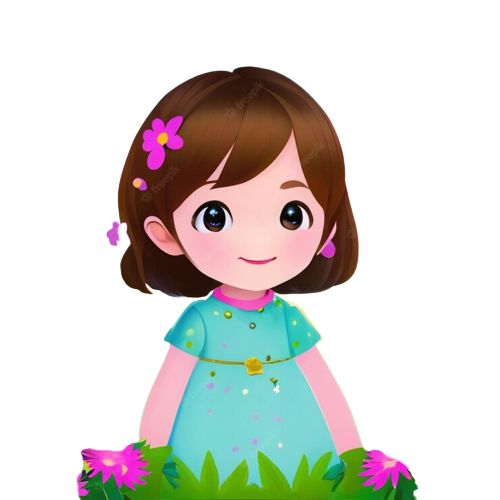 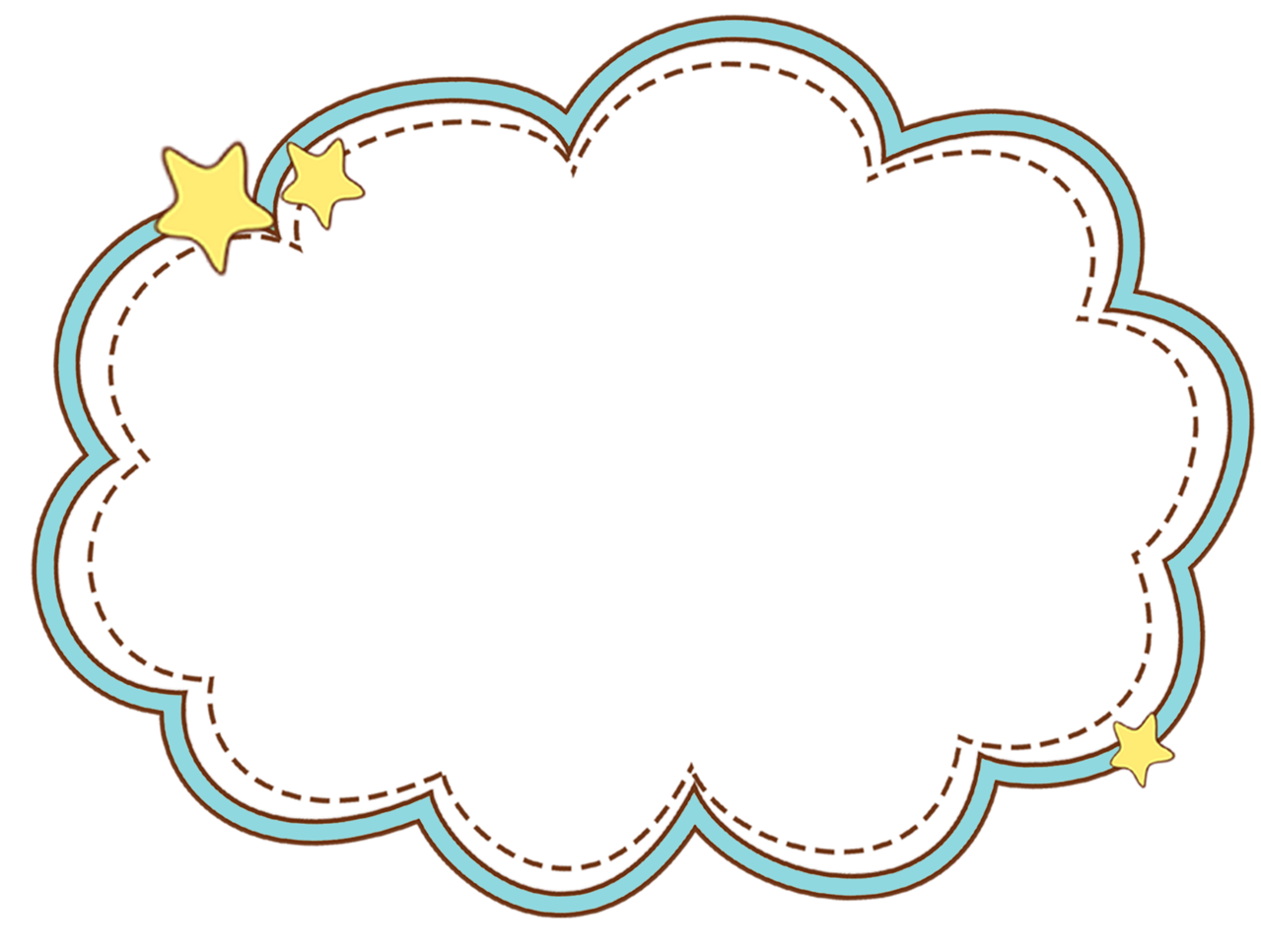 Tình huống 2:
 Khi gọi điện thoại cho một người nhưng người khác nghe máy.
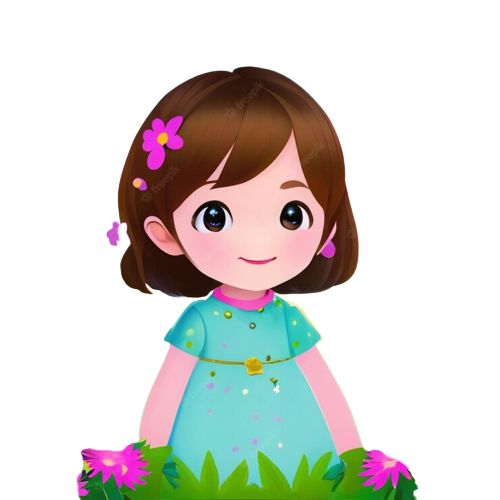 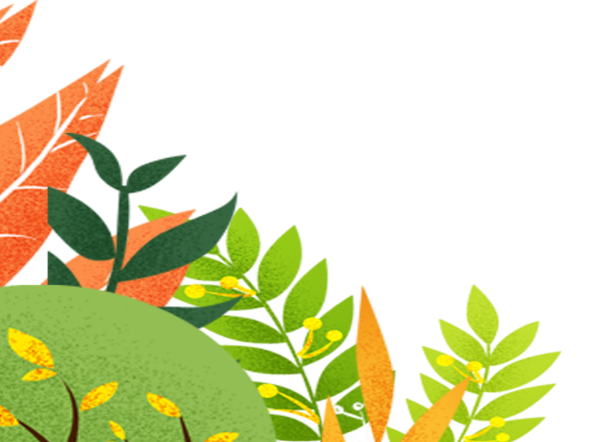 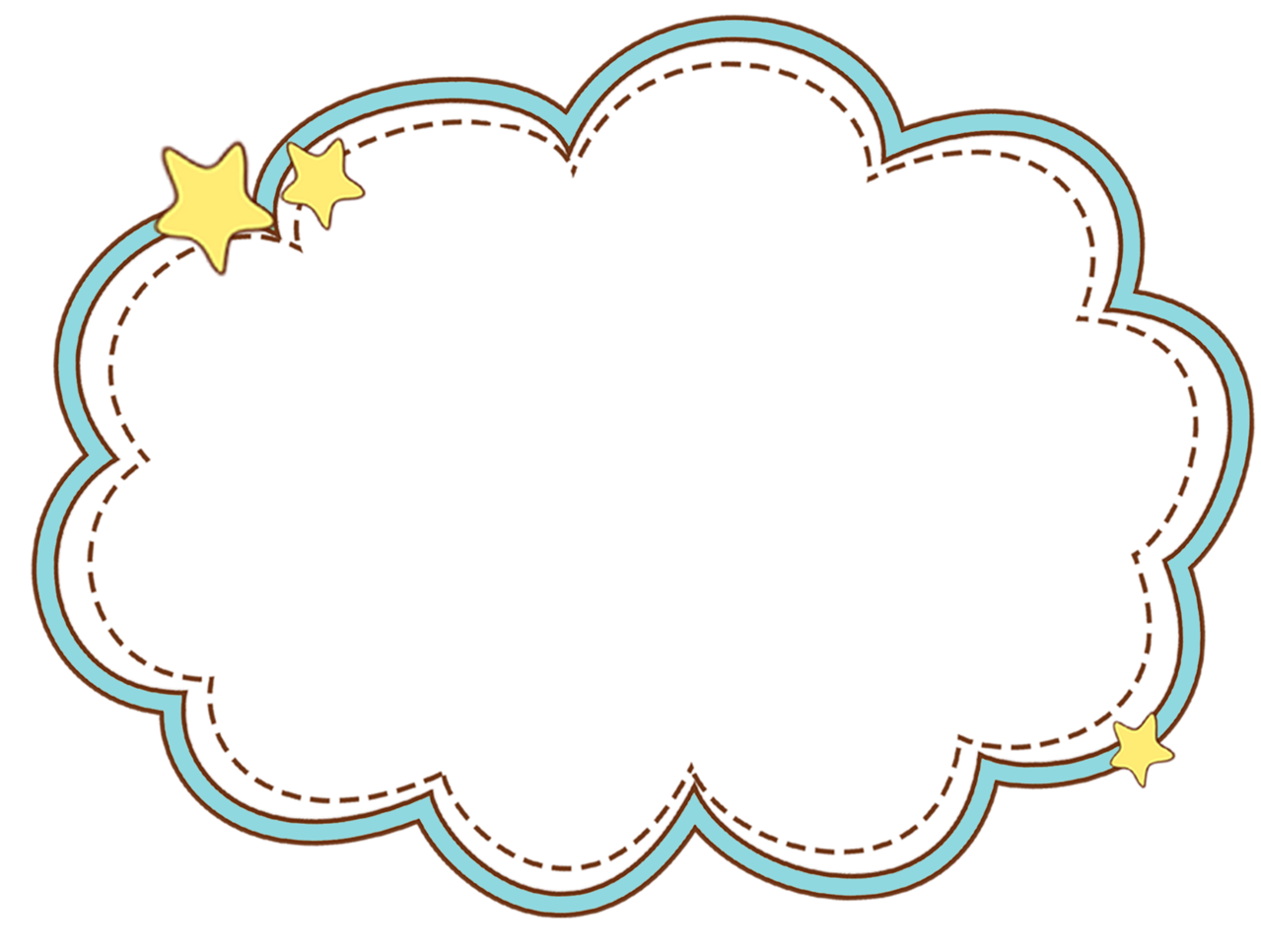 Tình huống 2:
 Khi gọi điện thoại cho một người nhưng người khác nghe máy.
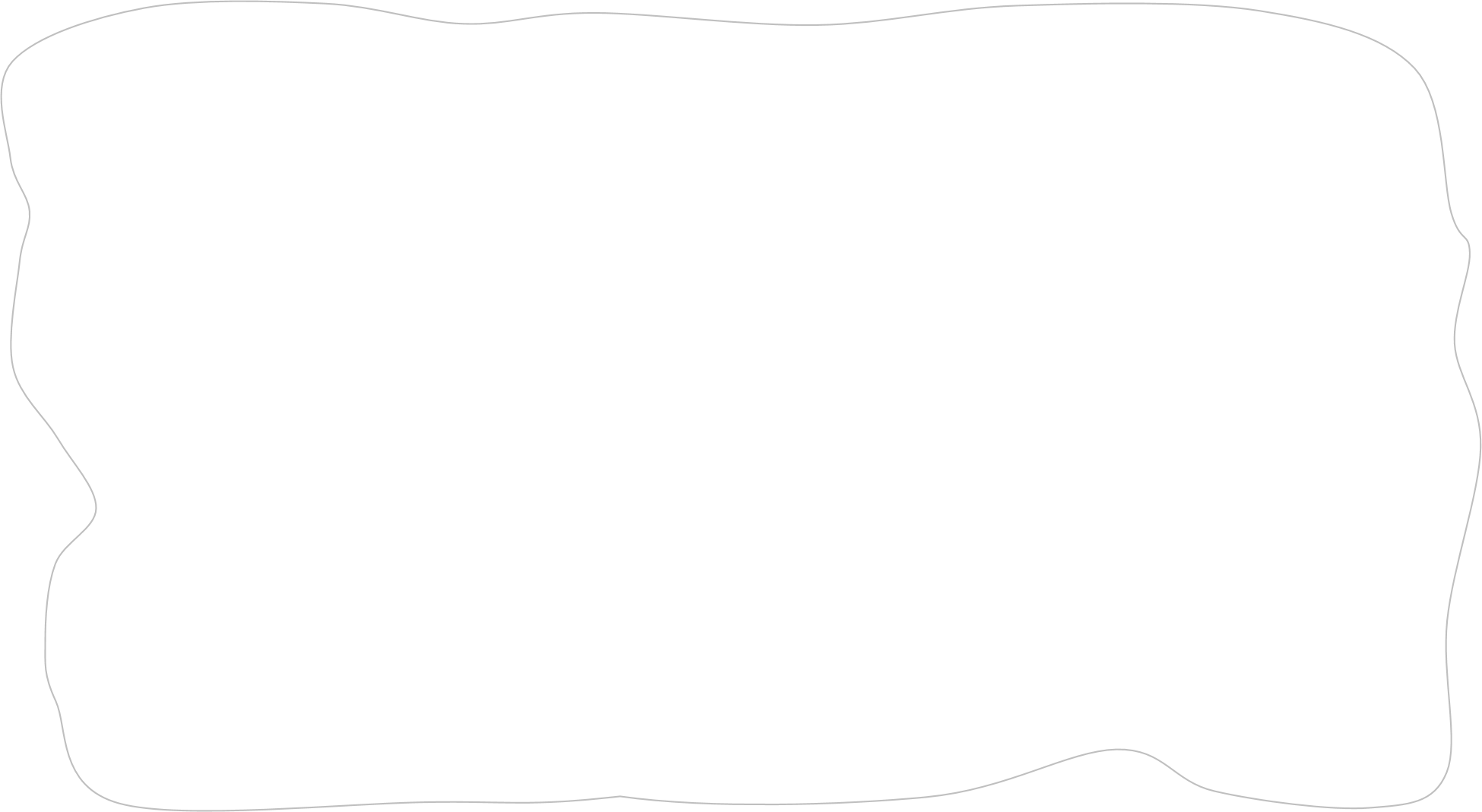 Lưu ý:
     - Luôn xưng hô lễ phép với người nghe máy.
     - Giới thiệu rõ mình là ai và mục đích gọi.
     - Nếu không gặp được người cần gọi, để lại lời nhắn và kết thúc cuộc gọi lịch sự.
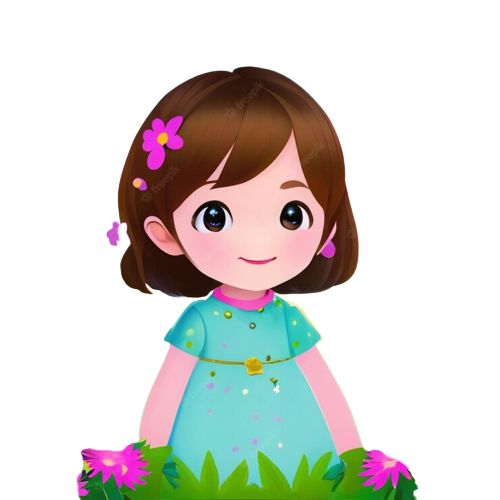 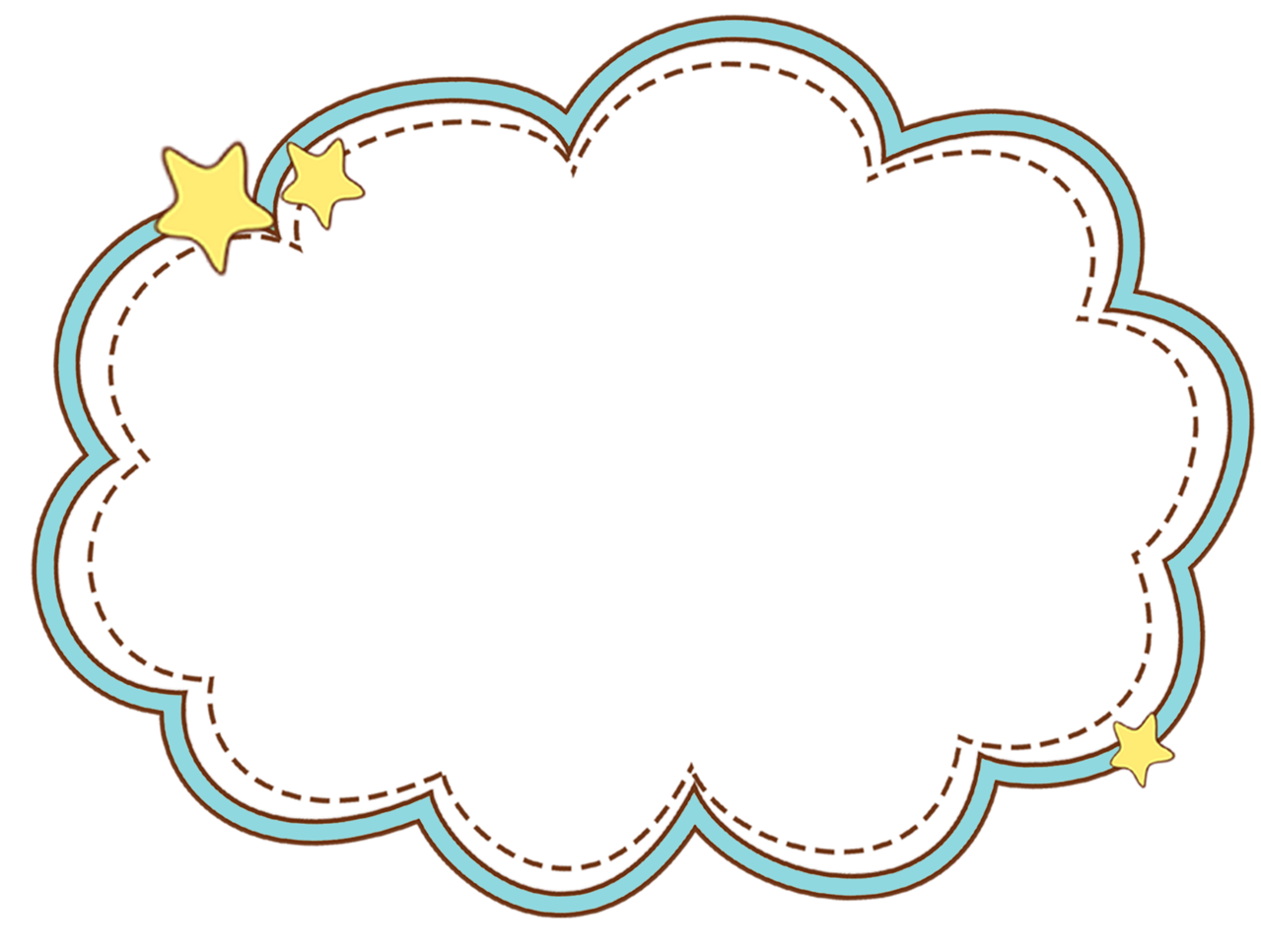 Tình huống 3:
 Gọi điện thoại cho bạn để trao đổi về nội dung bài học.
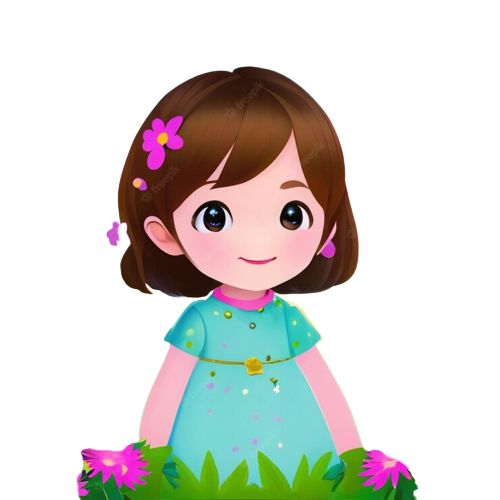 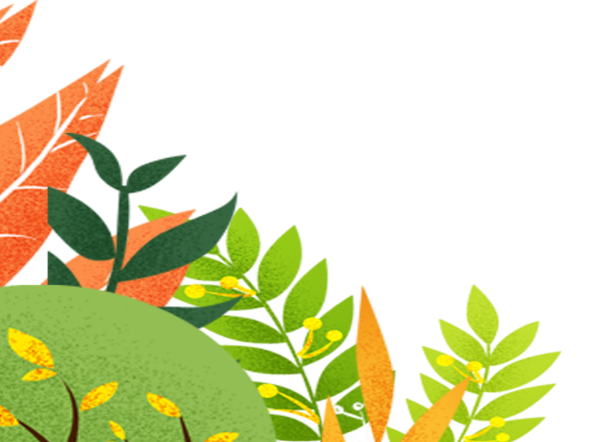 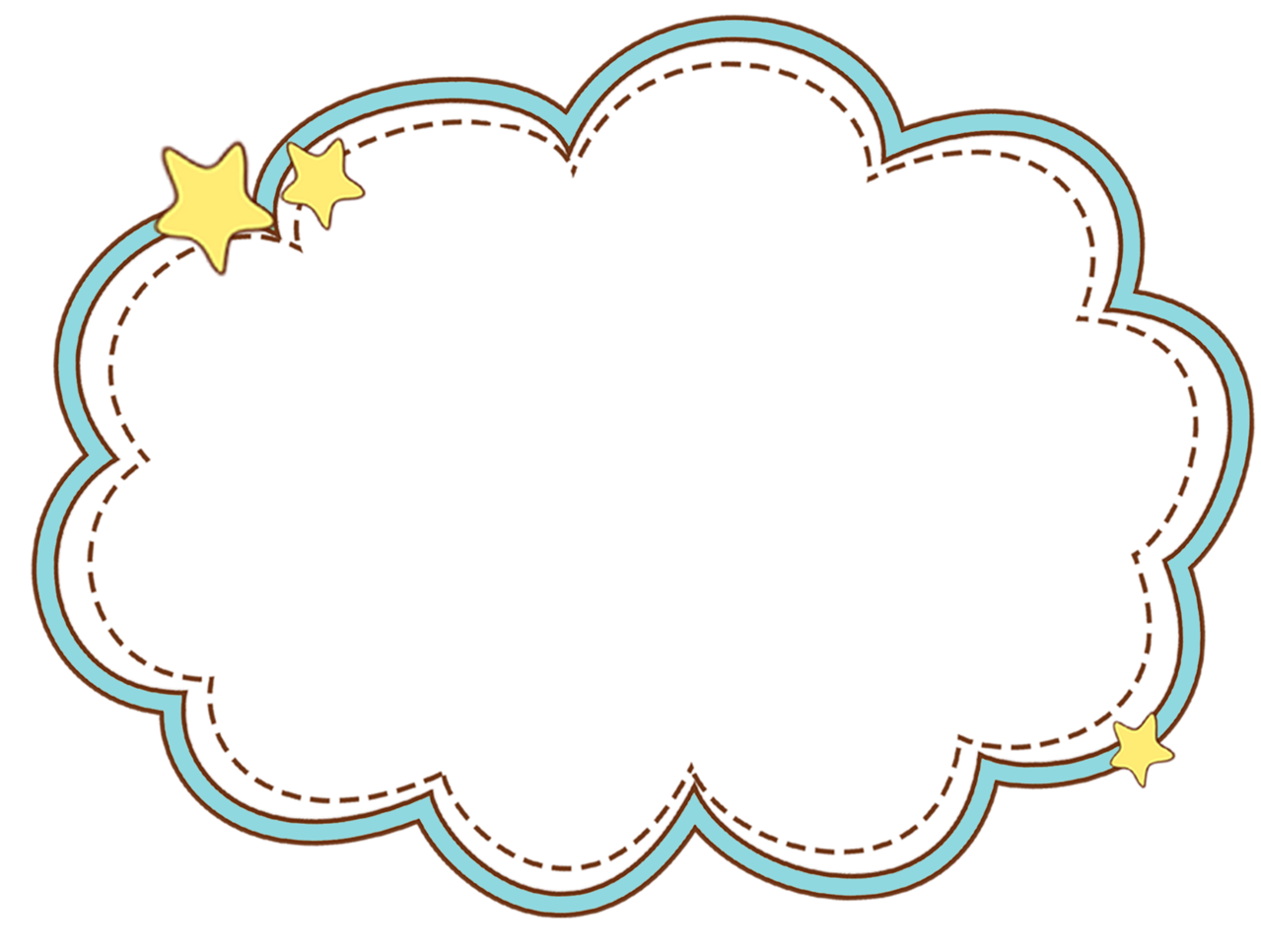 Tình huống 3:
 Gọi điện thoại cho bạn để trao đổi về nội dung bài học.
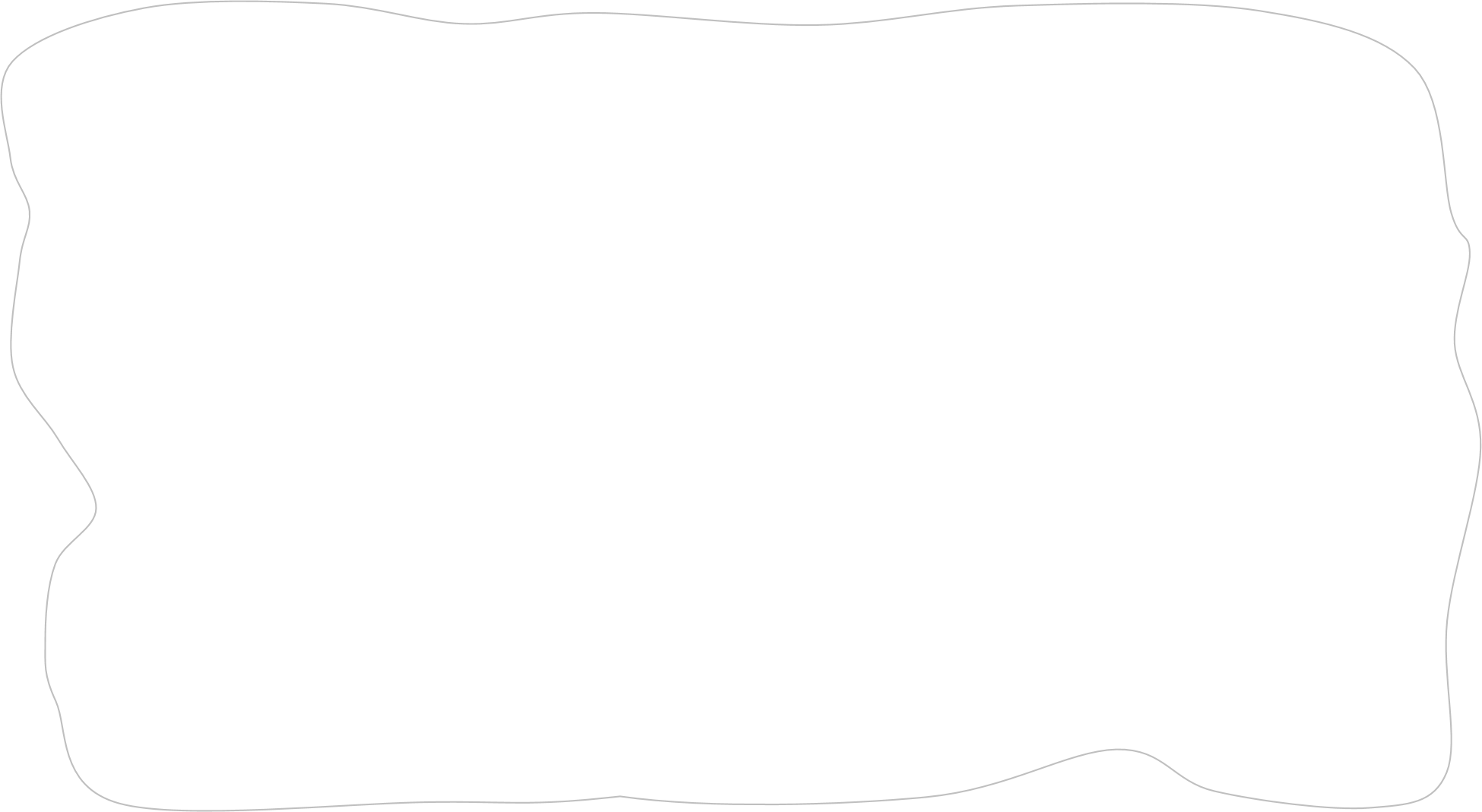 Lưu ý:
     - Mở đầu cuộc trò chuyện bằng lời chào và giới thiệu bản thân.
     - Trình bày rõ nội dung muốn trao đổi.
     - Lắng nghe và cảm ơn bạn khi kết thúc.
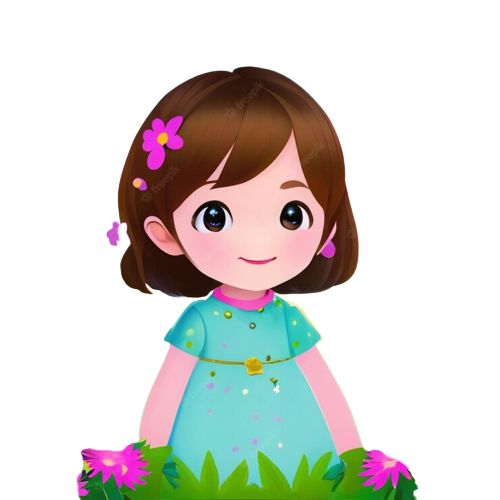 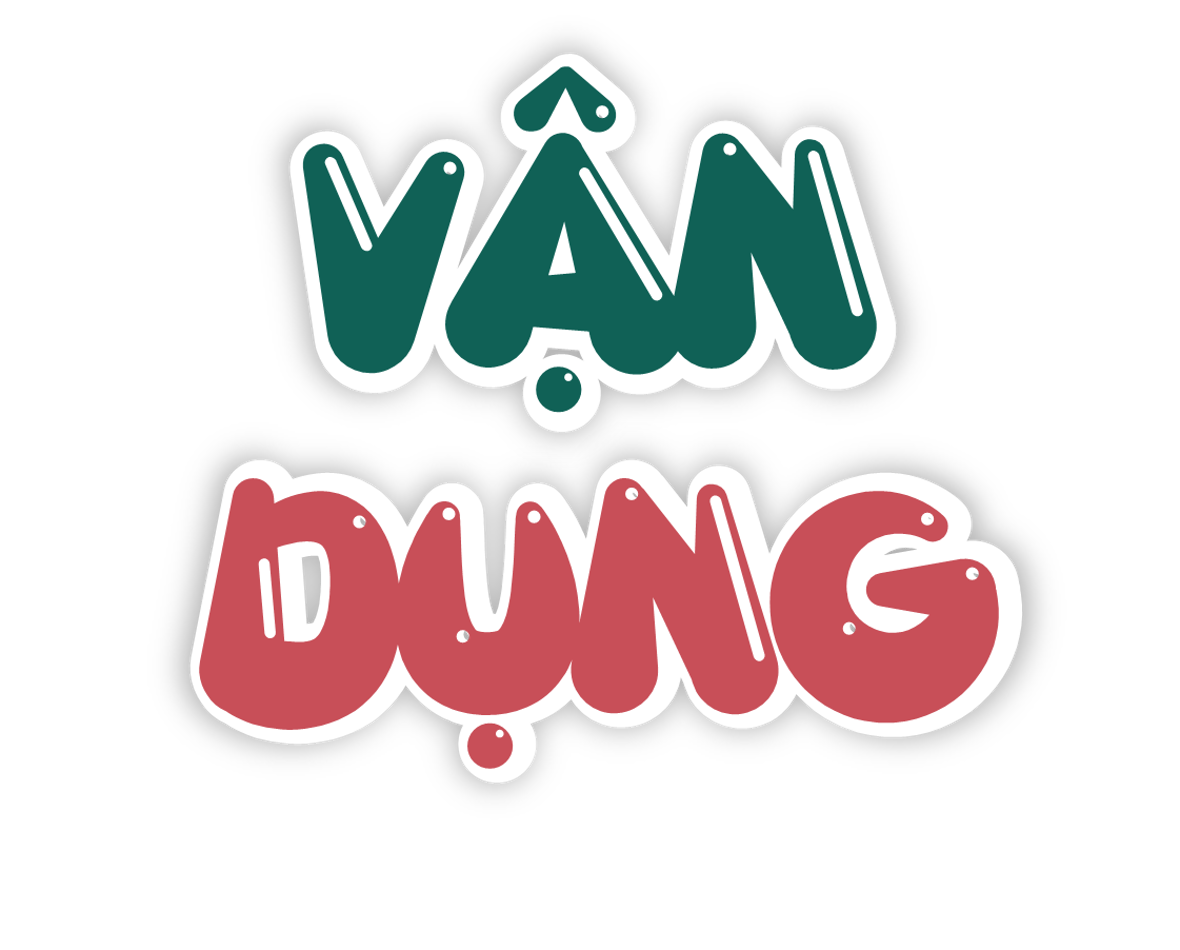 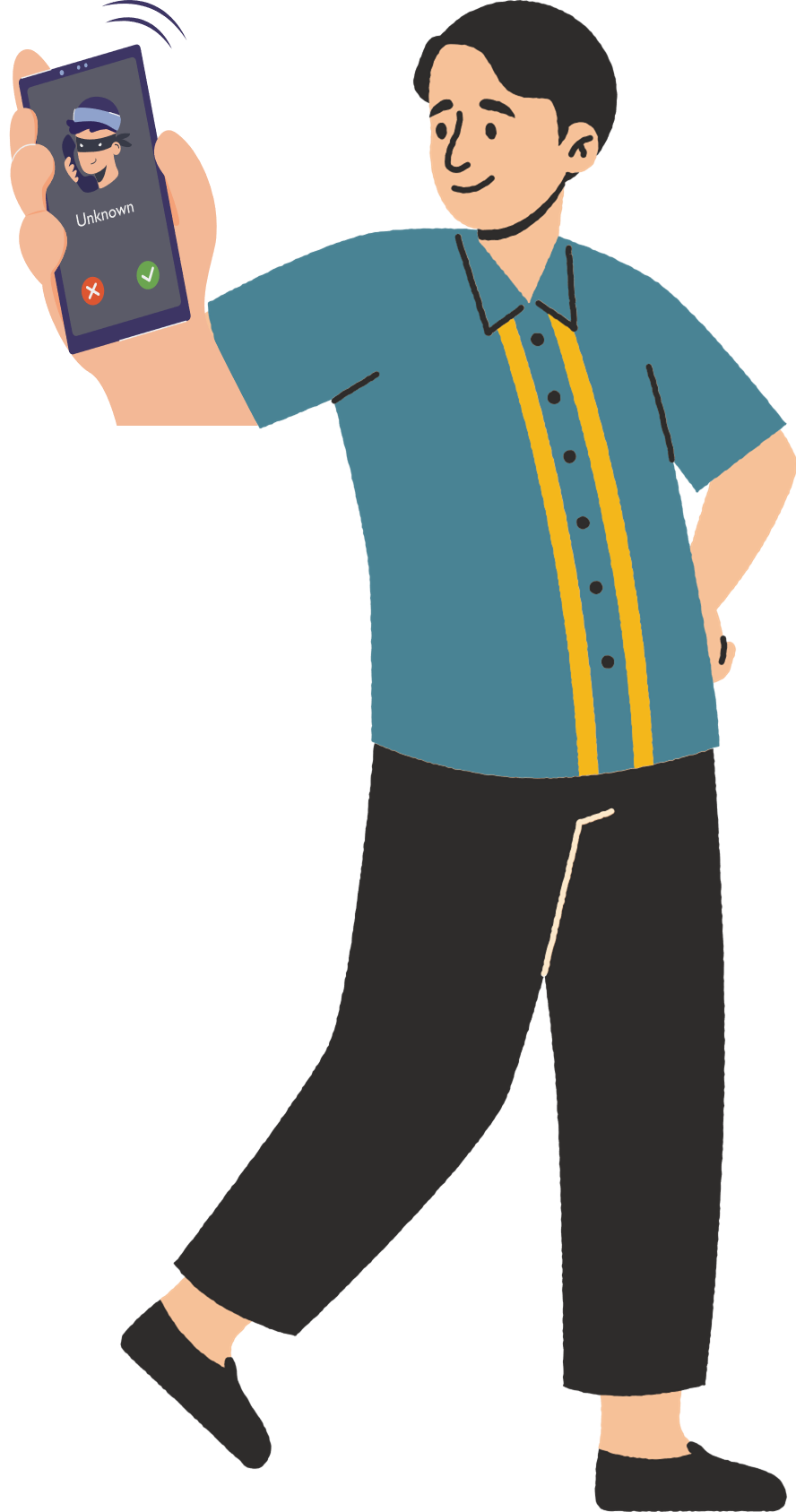 Chia sẻ với người thân trong gia đình về cách sử dụng điện thoại an toàn, tiết kiệm, hiệu quả và phù hợp với quy tắc giao tiếp.
HÁT
Tiết học kết thúc!
Chúc các thầy cô giáo sức khỏe và hạnh phúc!
Chúc các em luôn chăm ngoan, học giỏi.